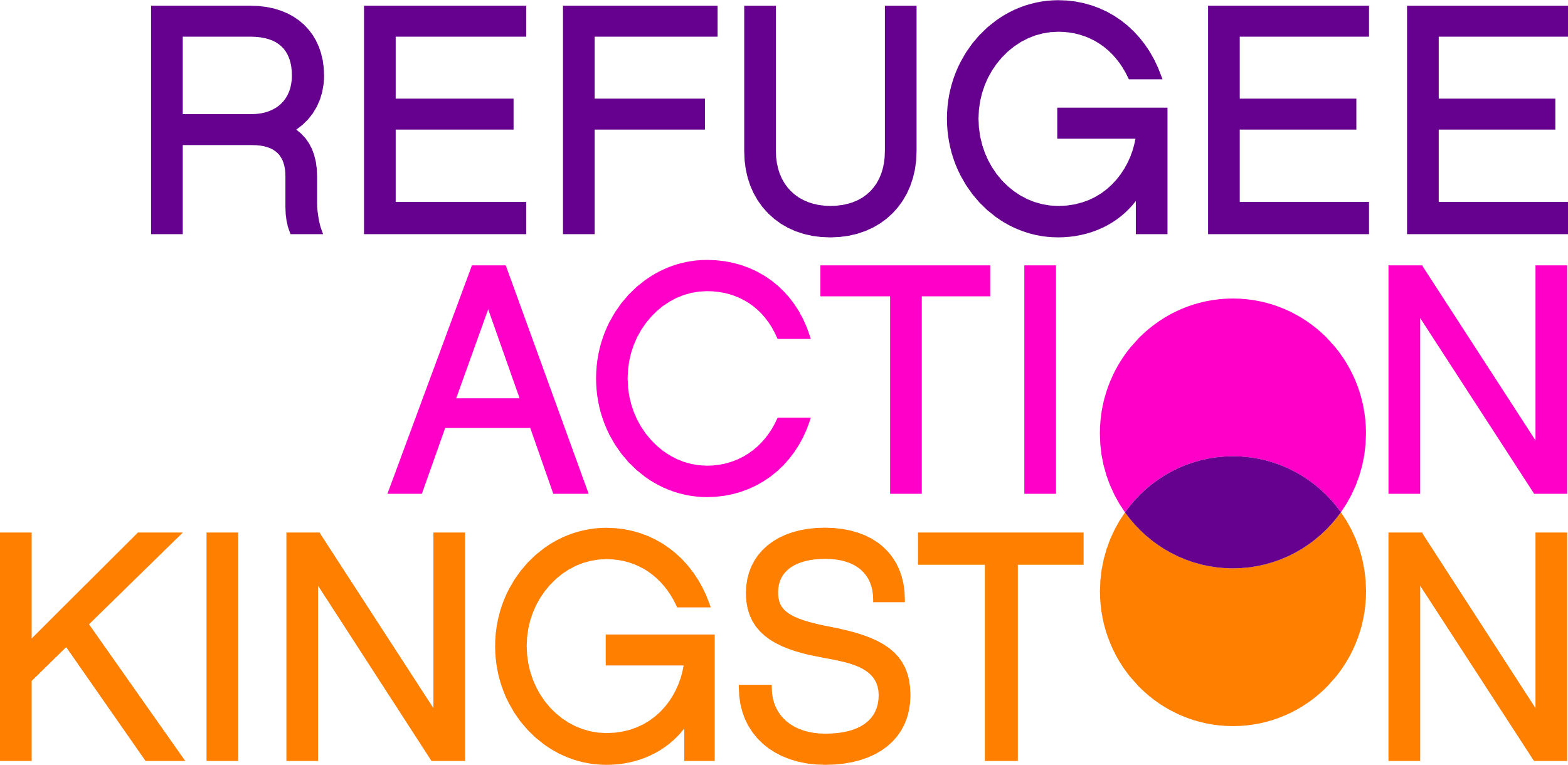 What’s happening with new arrivals from Afghanistan?
Isik OguzertemDirector / Refugee Action Kingston
director@refugeeactionkingston.org.uk
refugeeactionkingston.org.uk
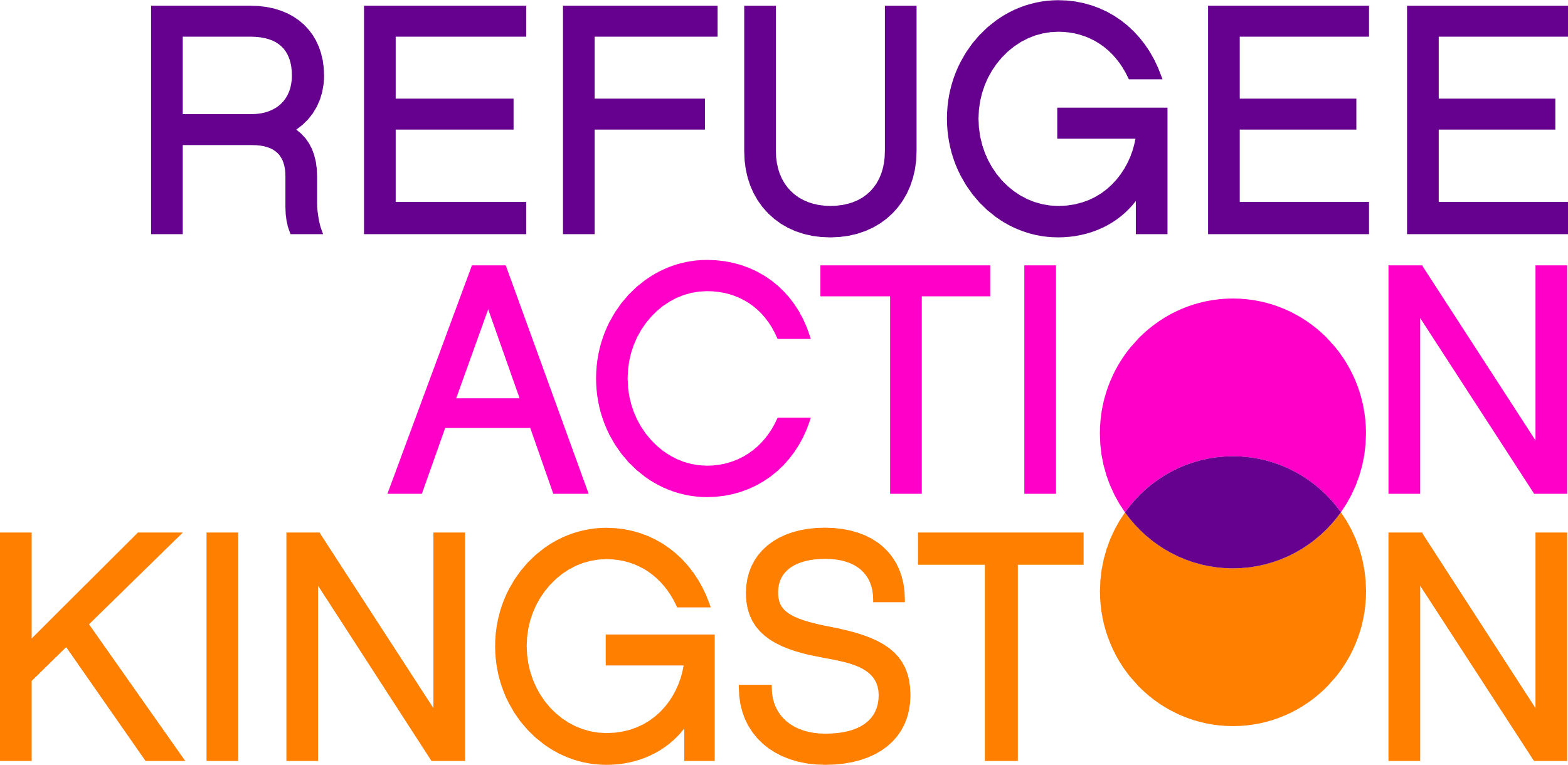 Overview
Background and numbers
Local vs central response
Immediate needs
Future scenarios
Actual needs
refugeeactionkingston.org.uk
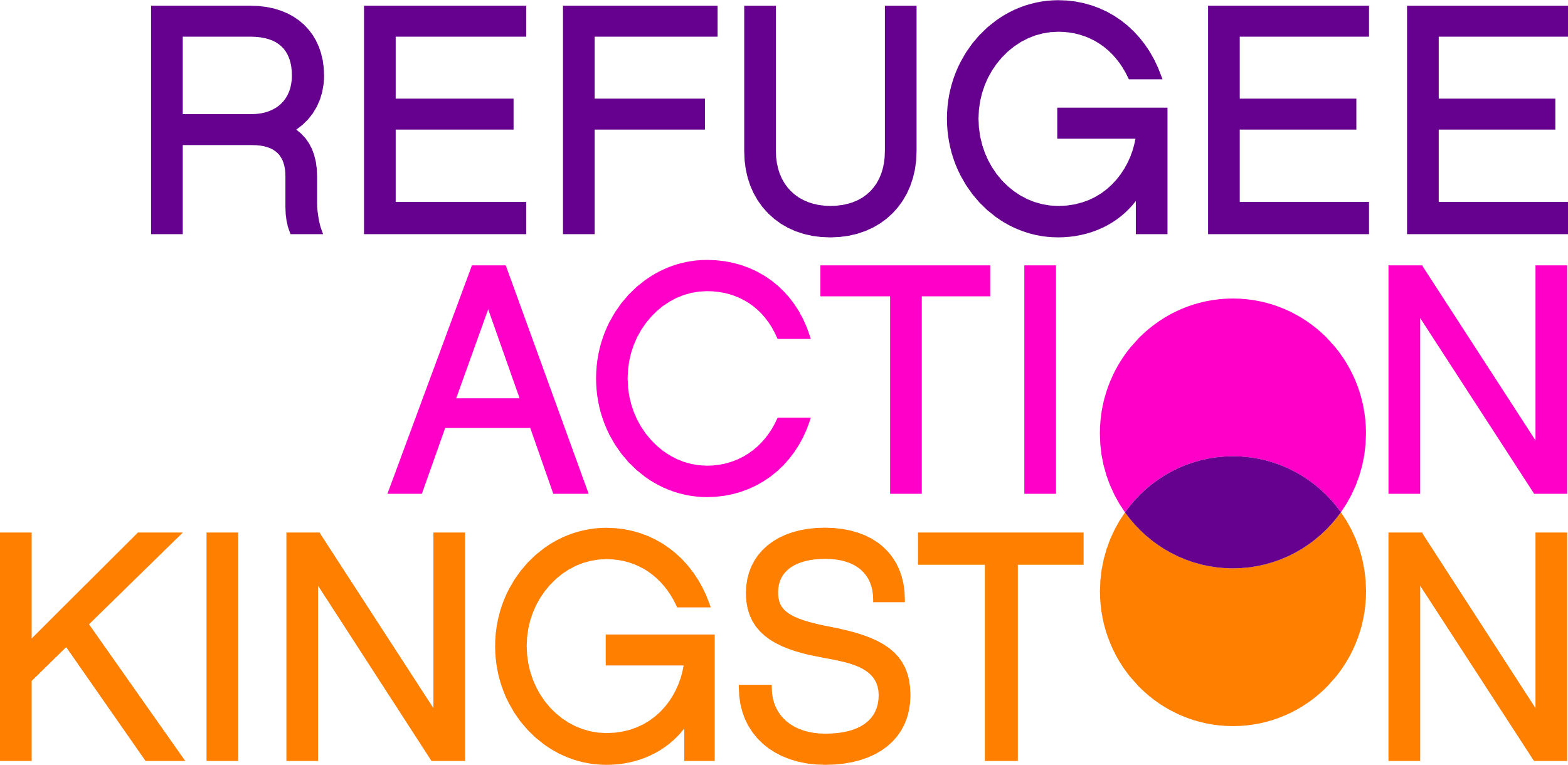 Background and numbers
200+ individuals incl. 120+ children south of Kingston

Severe Home Office delays in:
	communicating basic information
	providing clarity on next steps
	delivering on promises of funding

Result of systematic dismantling of asylum infrastructure
refugeeactionkingston.org.uk
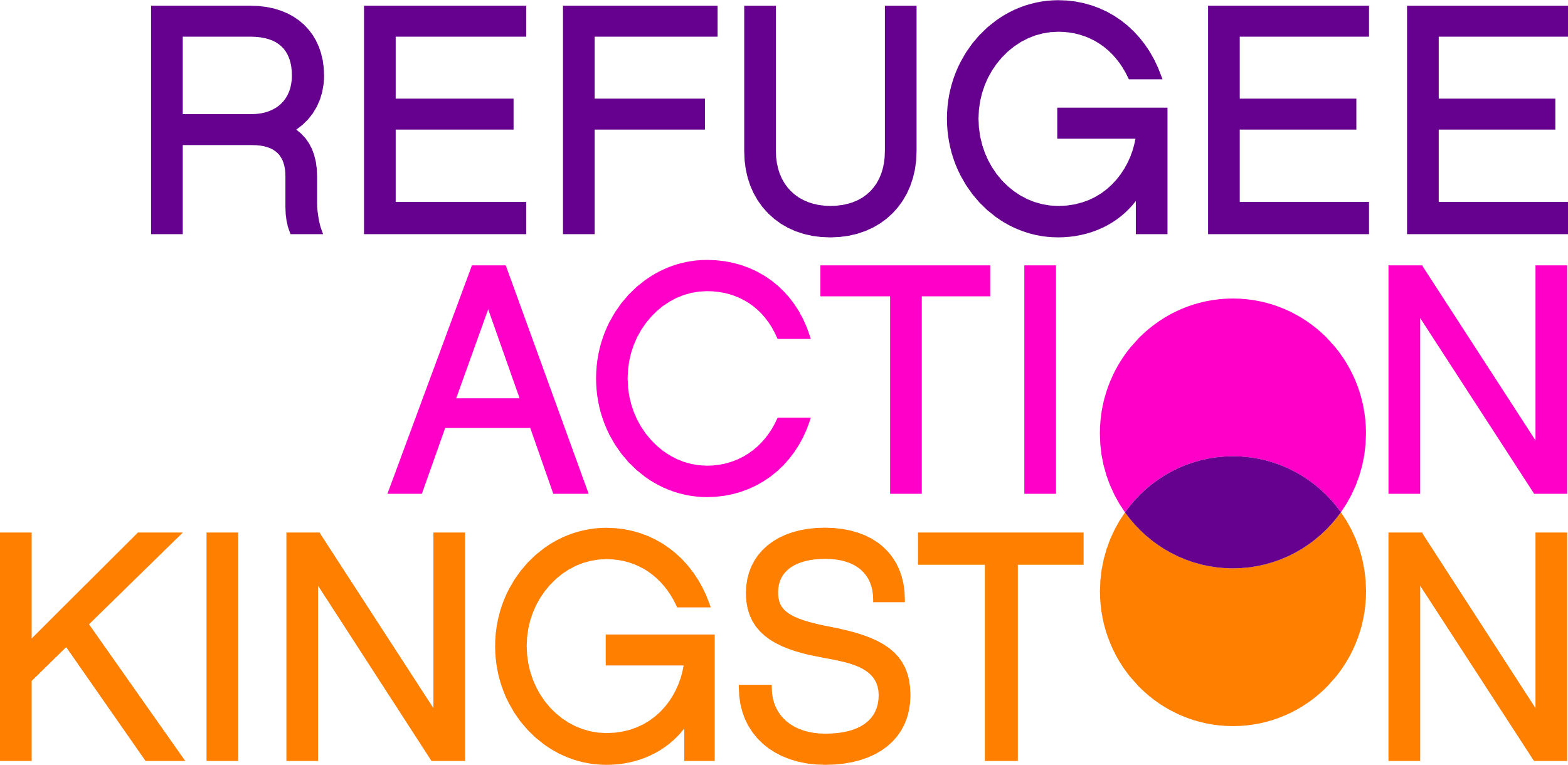 Local vs central response
Local authority handed responsibility overnight:
Essential items 
Health assessments
DWP coordination
Interpretation
Home Office picks which messages to respond to, ignores others.

Subsistence delays (7+ weeks)
Refugee Action Kingston distributing £10,000+/week

Army called in to act as enumerators
refugeeactionkingston.org.uk
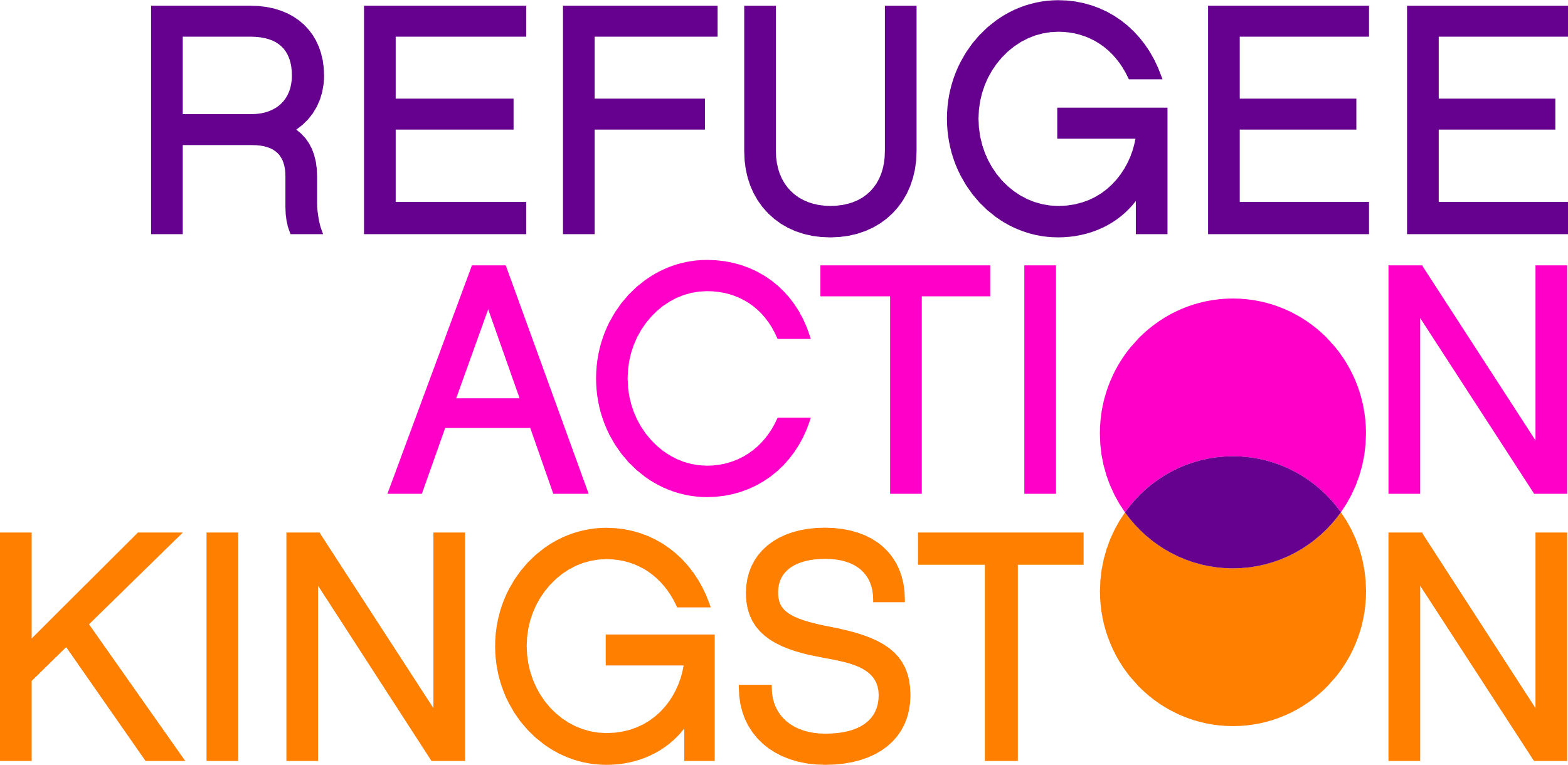 Immediate needs
Meals, water, hygiene needs met
Clothing, children’s items, faith-based item needs mostly met
Access to services:
GP and DWP registrations complete
Some access to connectivity
Limited access to English language lessons
Very limited access to employment opportunities
Very limited access to formal education
refugeeactionkingston.org.uk
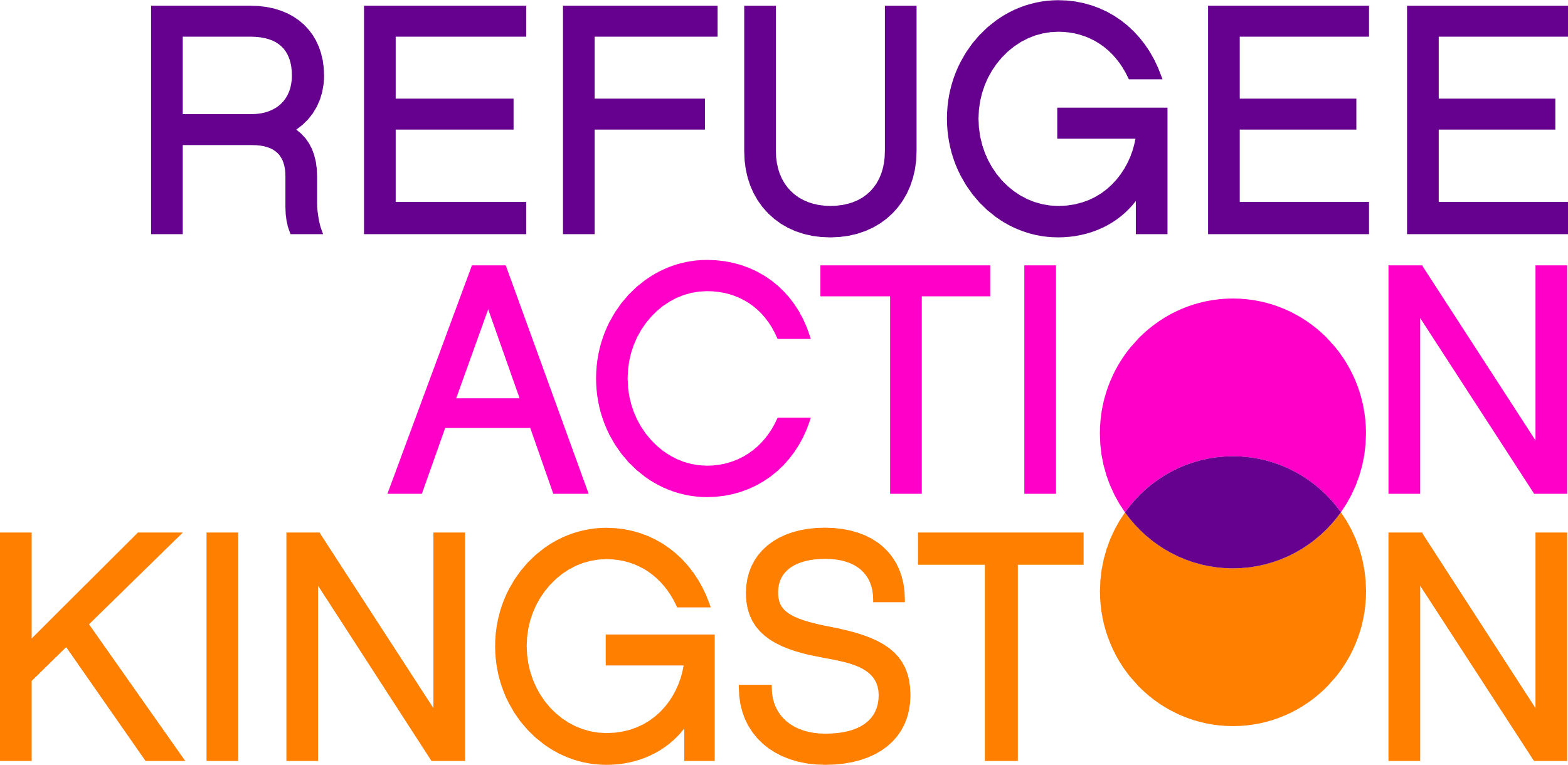 Future scenarios
Housing will be a major bottleneck
Multi-year hotel stays
Mental health crises
Lost education, socialization, integration opportunities
Family reunification needs
refugeeactionkingston.org.uk
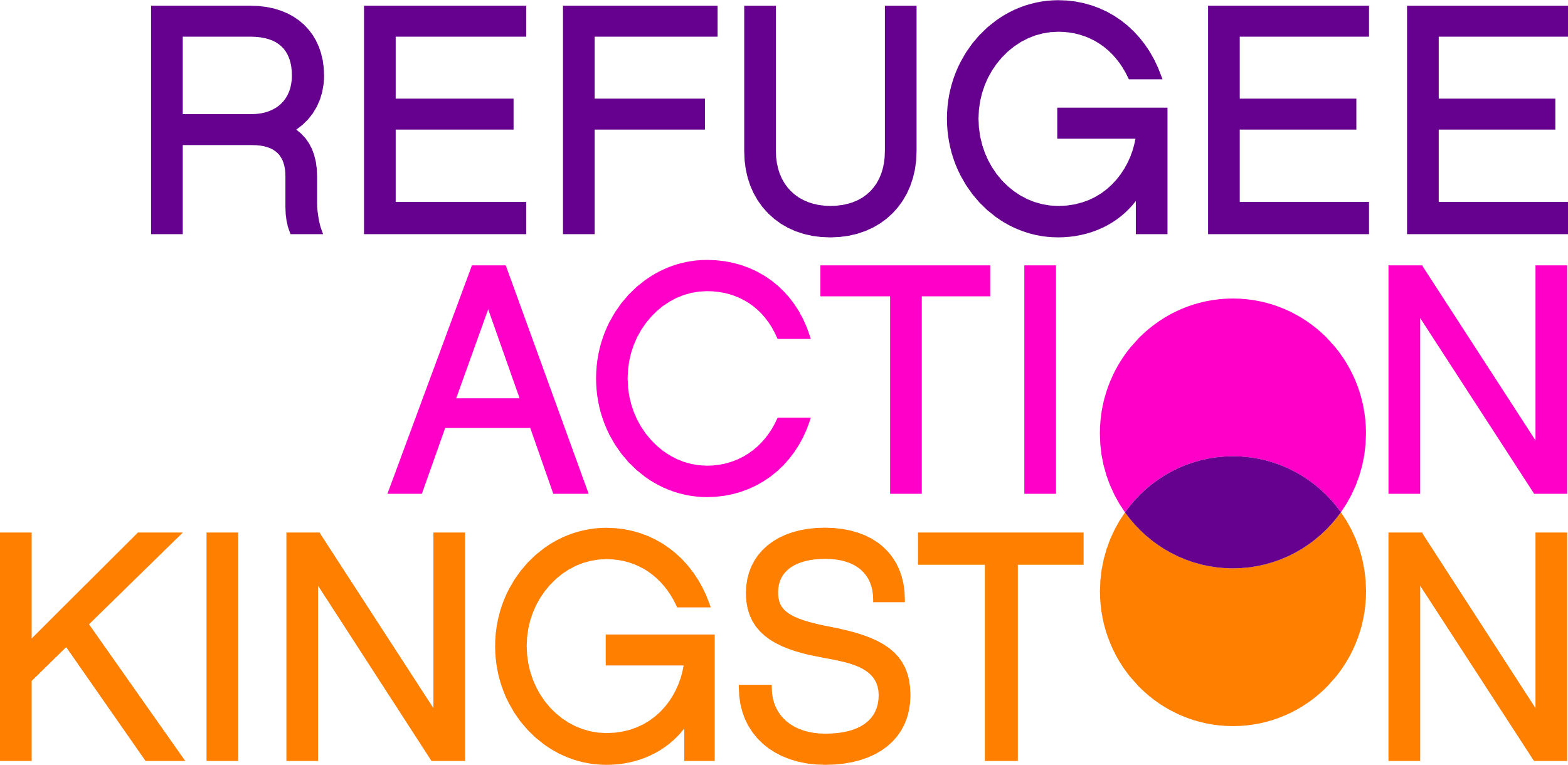 Actual needs
Partnership (local authority/civil society/public)
Removal of barriers to reunification 
Immediate housing (forced quotas?)
Transparency (no funny awards)
Investment in employment opportunities
refugeeactionkingston.org.uk
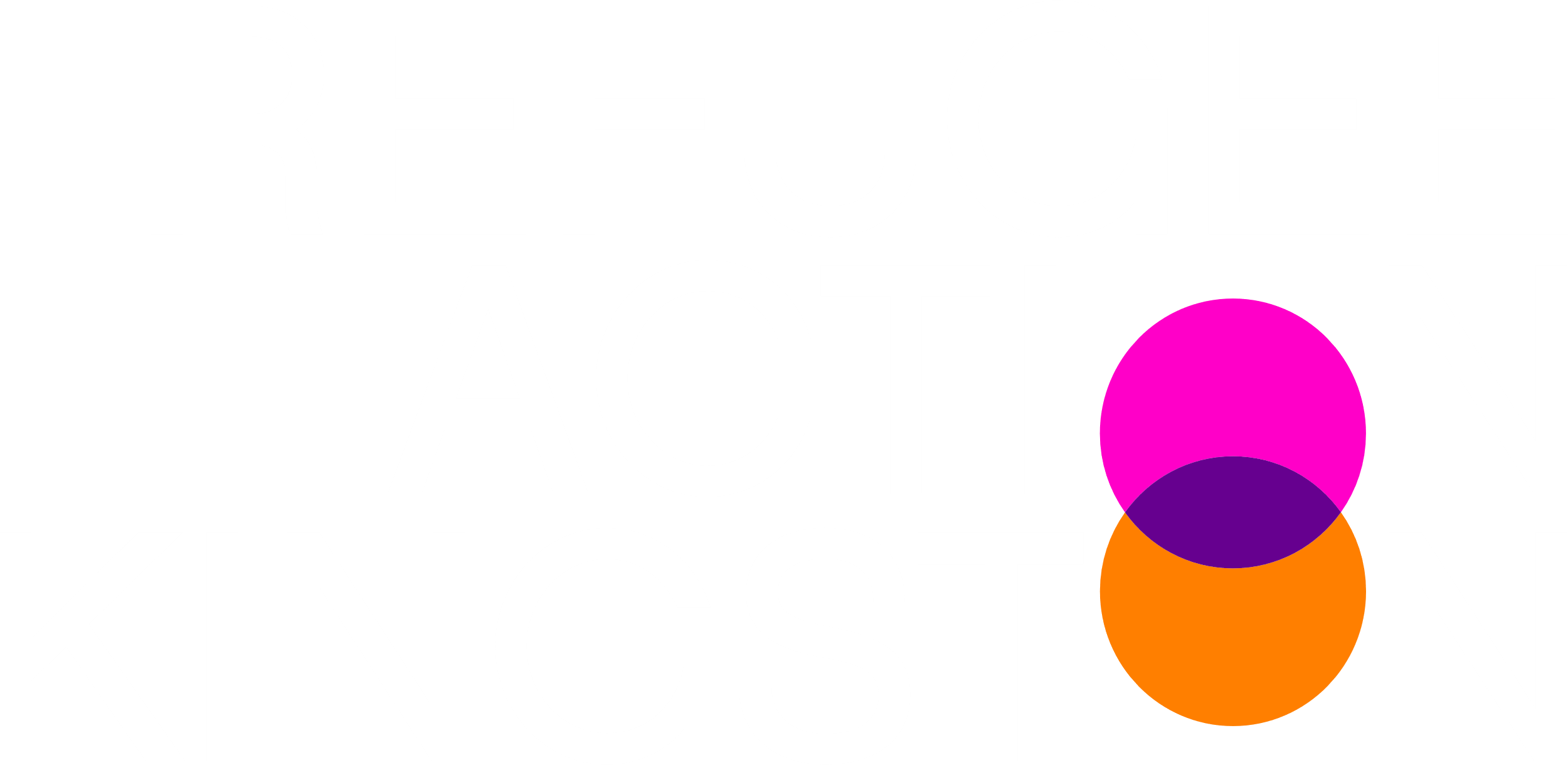 Thank you
Isik OguzertemDirector / Refugee Action Kingston
director@refugeeactionkingston.org.uk
refugeeactionkingston.org.uk